Staying Ahead of the Curve: How to Engage and Use Integrated Data Systems for Neighborhood Issues
NNIP Partnership Meeting April 2016
Leah Hendey, Urban Institute
[Speaker Notes: Good afternoon! Three years ago we launched a cross-site project “Connecting People and Place: Improving Communities through Integrated Data Systems” that has been generously supported by the Annie E. Casey Foundation. In this session I’d like to share some of the cross-site result and discuss how NNIP partners can keep engaged with IDS but before I go into much more detail about the session I want give a quick introduction to Integrated data Systems for those of you in the room who are new to NNIP meetings and IDS.]
What is an Integrated Data System (IDS)?
Link individual-level data from multiple administrative agencies on an ongoing basis
E.g. child welfare case records, school records, Medicaid enrollment and claims, birth certificates, juvenile justice involvement, etc.
Increasing interest in using and developing IDS
Protected datasets
Contain sensitive and confidential, individual-level data
Must be handled carefully, restricted access
Must consider privacy laws (FERPA, HIPAA, etc.)
IDS itself should never be “open” 
If aggregated appropriately, neighborhood indicators created from data in IDS could be publically released.
Types of integration and uses of IDS
Real-time integration across data sources
Can be collaborative 
Used for case management 
Ex. Efforts to Outcomes (ETO)
Periodic integration across sources
Used for research, policy development and planning, evaluation, etc.
Some IDS may have both of these components
Session Goals
Share cross-site results
Two examples: 
New York City: Davin Reed
Cleveland: Claudia Coulton
Discussion
[Speaker Notes: The integration of data to improve policy and practice is happening in many forms in most states and many localities - whether IDS as we have defined it; integrated program data across nonprofits; data systems to support social impact bonds; or state longitudinal data systems and P-20 workforce systems. And these systems contain data on people who are often living in the low income communities we care about. 

Given their prevalence NNIP partners need not only be aware of their presence but begin to think about how they can interact with these systems. Like NNIP partners data systems, IDS typically develop organically and there are opportunities for partners to advocate for data to be added and influence how they are used. 

Today I want to share the early cross-site results of the local projects (which just concluded in the last 6 months). Outreach at the local level is still occurring. 

Two examples of new analytical techniques and that projects that demonstrate what value NNIP is adding IDS and the cross-sector data sharing field. You’ll hear from Davin who’s from the Furman center in New York and participated in the cross-site project. And Claudia will also share a project funded by MacArthur on connecting housing data with IDS in Cleveland. 

In the discussion here more from our panelist and from all of you in the room who have your own IDS, or connected with IDS– on how NNIP as a network and local partners can continue to engage with and leverage IDS to promote increased access to information and better inform local policy and practice.]
Improving Program Planning and Monitoring through Access to IDS
Cleveland
Design better interventions for 9th graders and create indicators to monitor efforts
Providence 
Improve outreach to K-12 to recruit volunteers and to employers to incorporate preference for service
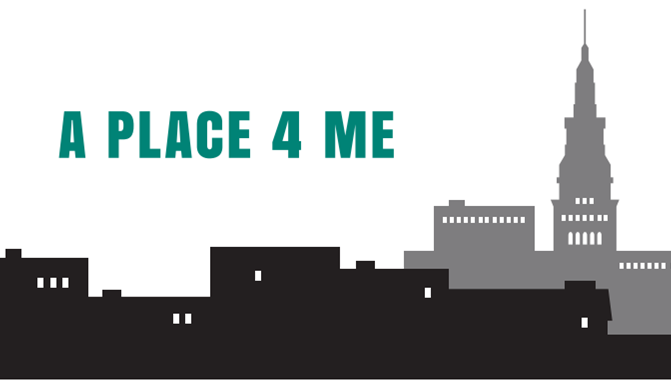 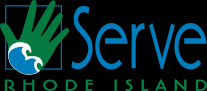 [Speaker Notes: Goal – demonstrate value of enhance access to information and analysis from IDS]
Improving Program Planning and Monitoring through Access to IDS
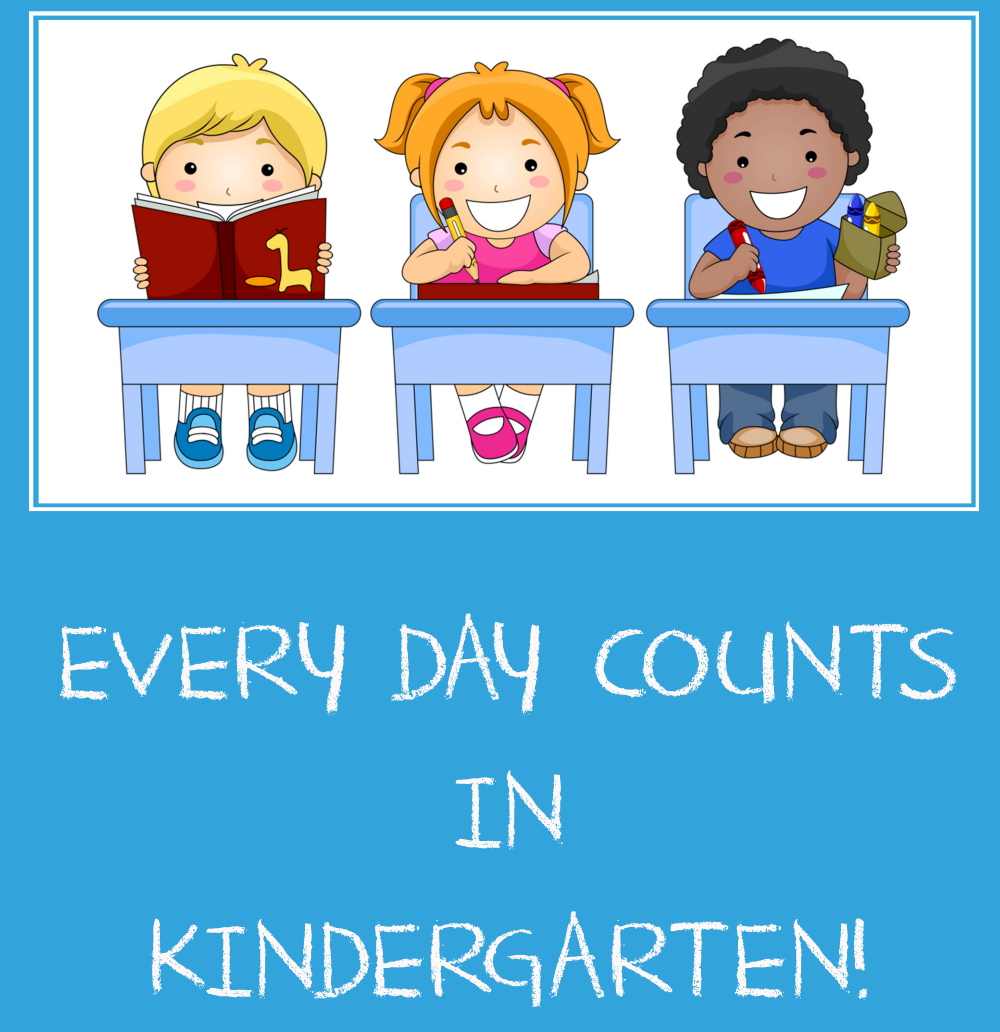 Pinellas, FL
Direct new resources toward high risk neighborhoods
Outreach to parents (and kids!)
Inform strategy for participation in the National Grade Level Reading Campaign
Place Matters
Pittsburgh
Higher chronic absenteeism in neighborhoods with high violent crime rates, low median home price, older homes, and tax delinquent properties
Housing stability as a cross-sector issue 
Baltimore 
Equity in weatherization benefits
Applicants from distressed neighborhoods are more often denied
[Speaker Notes: Mention NYC]
Unique Contributions of Local Data Intermediaries
Holistic understanding of neighborhoods
Orientation to data for action
Partnerships with end users
Spur thinking about how to increase access
[Speaker Notes: Understanding of neighborhoods influences methods – example NYC

Access –
3 way agreements
DataSpark – improved ability to generate neighborhood indicators]
Setting the State for Future Collaboration
Improved relationships
Challenges  Improvements in process and data quality
Overall success!
[Speaker Notes: Major Cross-site project Goal – create long-term working relationships 
NNIP partners improved their relationships with IDS agencies. Formalized – MOUs, etc. 
	New formal working relationships between Furman and CIDI

Overall – the local partners were able to accomplish our cross-site project goals. _ they increased access to IDS – and expanded how it was being used in their communities. They demonstrated what unique value NNIP partners can bring and the importance of place in our policy and program decisions. And they that connecting neighborhood data to IDS in not only feasible but valuable. 


Lay the foundation to collaborate and  tackle other important issues for low-income families across sectors.]